এই স্লাইডটি সম্মানিত শিক্ষকবৃন্দের জন্য তাই Slide টি Hide করে রাখা হয়েছে।
এই পাঠ উপস্থাপনের জন্য স্লাইডের নিচের দিকে নোটে প্রয়োজনীয় নির্দেশনা দেয়া আছে। পাঠ উপস্থাপনের ক্ষেত্রে নিজস্ব কৌশল প্রয়োগ করতে পারেন। প্রেজেন্টেশনটি F5 Key চেপে শুরু করতে পারেন। তাহলে Hide Slide Show করবে না।
1
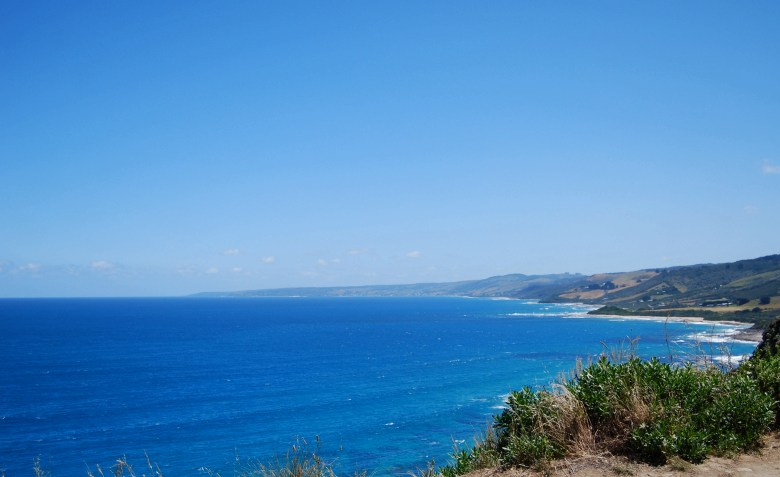 স্বাগতম
1
পরিচিতি
বিষয়ঃ বাংলাদেশ ও বিশ্বপরিচয়
শ্রেণিঃ ষষ্ঠ
অধ্যায়ঃ পাঁচ
পাঠঃ ৫, পৃথিবীর মহাসাগরগুলোর অবস্থান ও গুরূত্ব
ময়ঃ ৪০ মিনিট
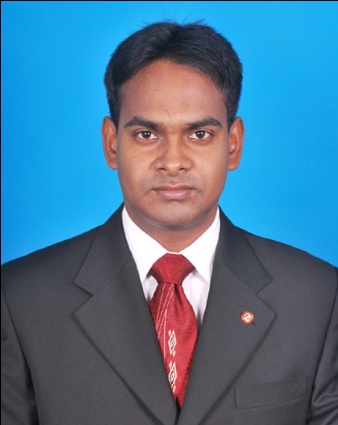 মোঃ আব্দুল বাতেন
সহকারী শিক্ষক
বগুড়া ক্যান্টনমেন্ট বোর্ড হাই স্কুল, বগুড়া।
মোবাইল নম্বরঃ ০১৮১৯৫১০৬০৬ 
Email-abdulbaten84@gmail.com
3
আজকের পাঠঃ 
পৃথিবীর মহাসাগরগুলোর অবস্থান ও গুরূত্ব
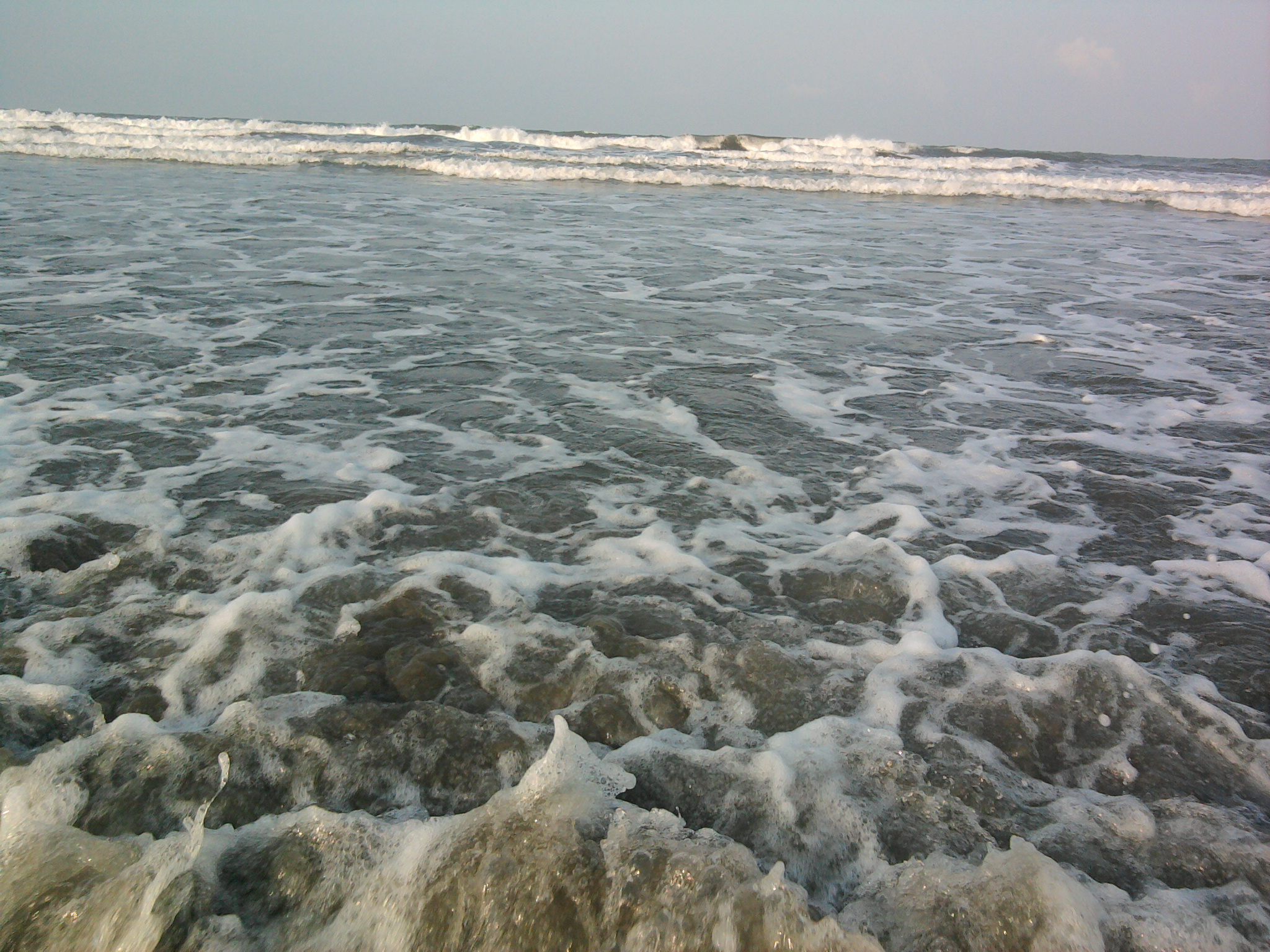 এই বিশাল জলরাশিকে কি বলে?
এর থেকে বড় জলরাশিকে কি বলে?
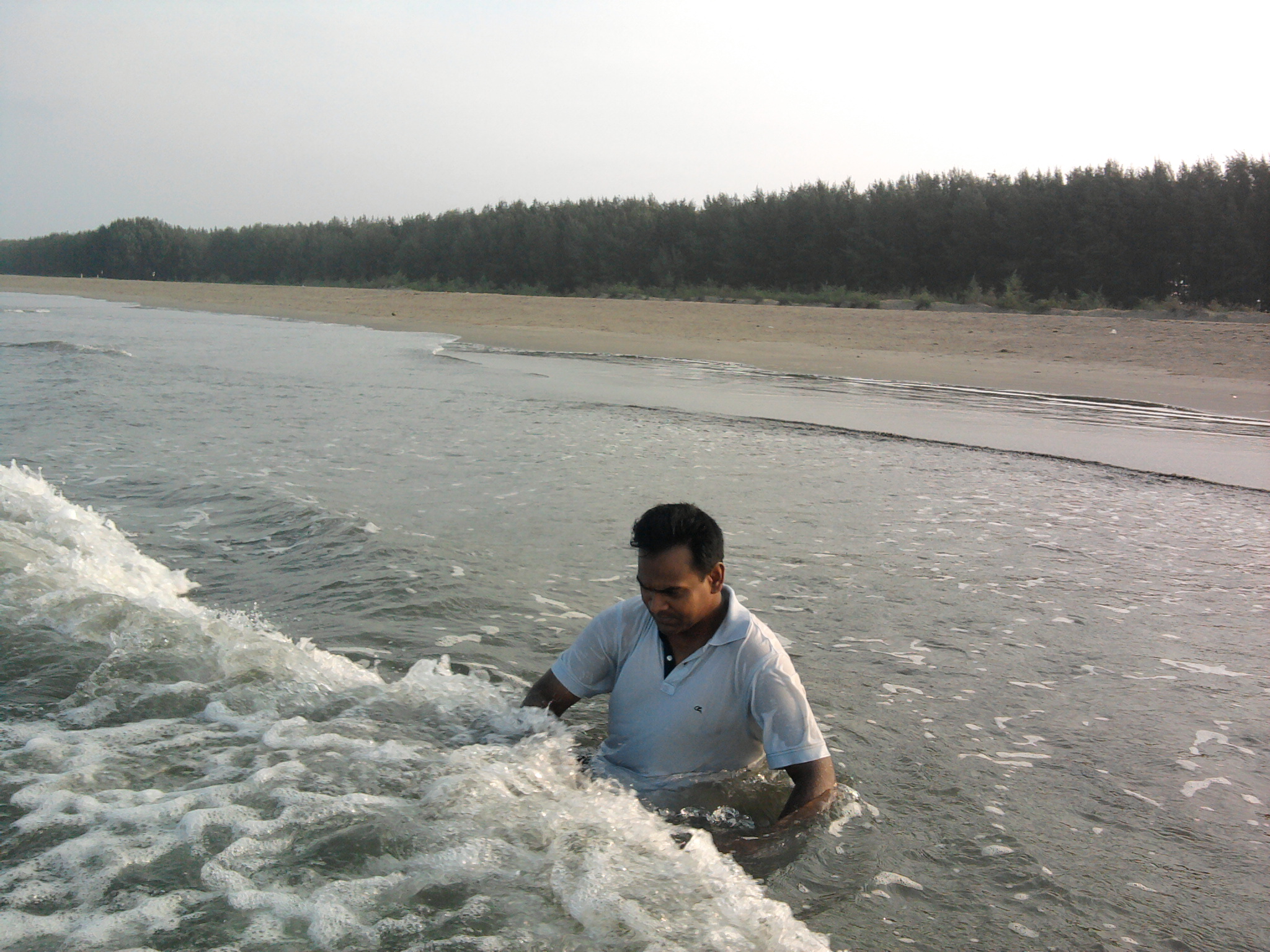 সাগর
মহাসাগর
4
শিখনফল
এই পাঠ শেষে শিক্ষার্থীরা...
5
পৃথিবীর মহাসাগর
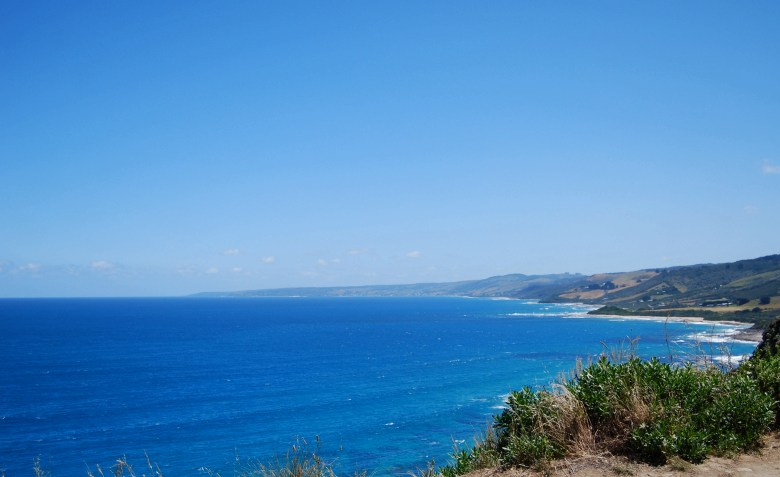 মহাসাগর কী?
মহাসাগর হলো বারিমণ্ডলে উন্মুক্ত, বিস্তীর্ণ, সুগভীর লবনাক্ত জলরাশি।
6
[Speaker Notes: প্রশ্নোত্তরের মাধ্যমে অগ্রসর হতে হবে।]
একক কাজ
সময়ঃ ৩ মিনিট
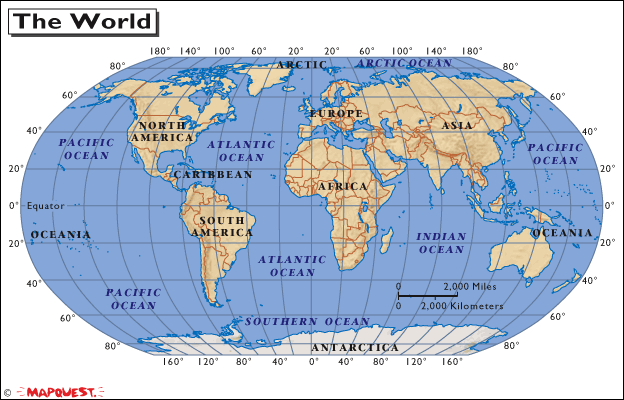 উপরের মানচিত্র দেখে বিভিন্ন মহাসাগরের নাম ও অবস্থান চিহ্নিত কর।
7
8
[Speaker Notes: প্রশ্নোত্তরের মাধ্যমে অগ্রসর হতে হবে। এভাবে প্রশ্ন করা যেতে পারে- মহাসাগরগুলো কি কি? শিক্ষার্থীরা উত্তর দিলে তারপর মহাসাগরমূহের নাম প্রদর্শন করা যেতে পারে।]
মানচিত্রে বিভিন্ন মহাসাগরের নাম ও অবস্থান
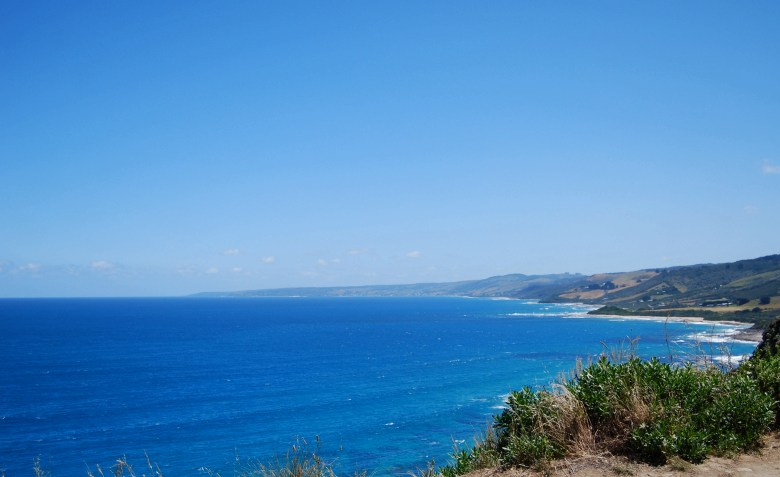 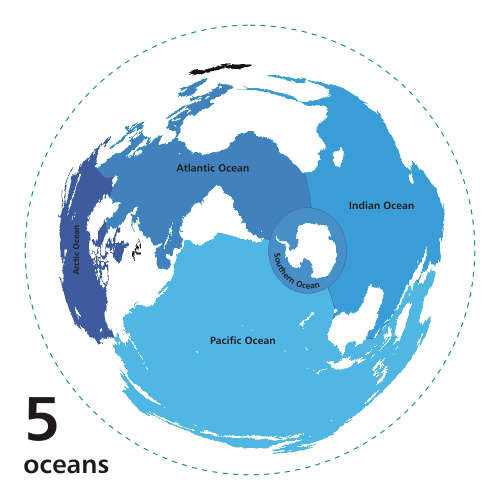 9
[Speaker Notes: এনিমেটেড ইমেজটি দেখতে একটু অপেক্ষা করতে হবে।]
১। প্রশান্ত মহাসাগর
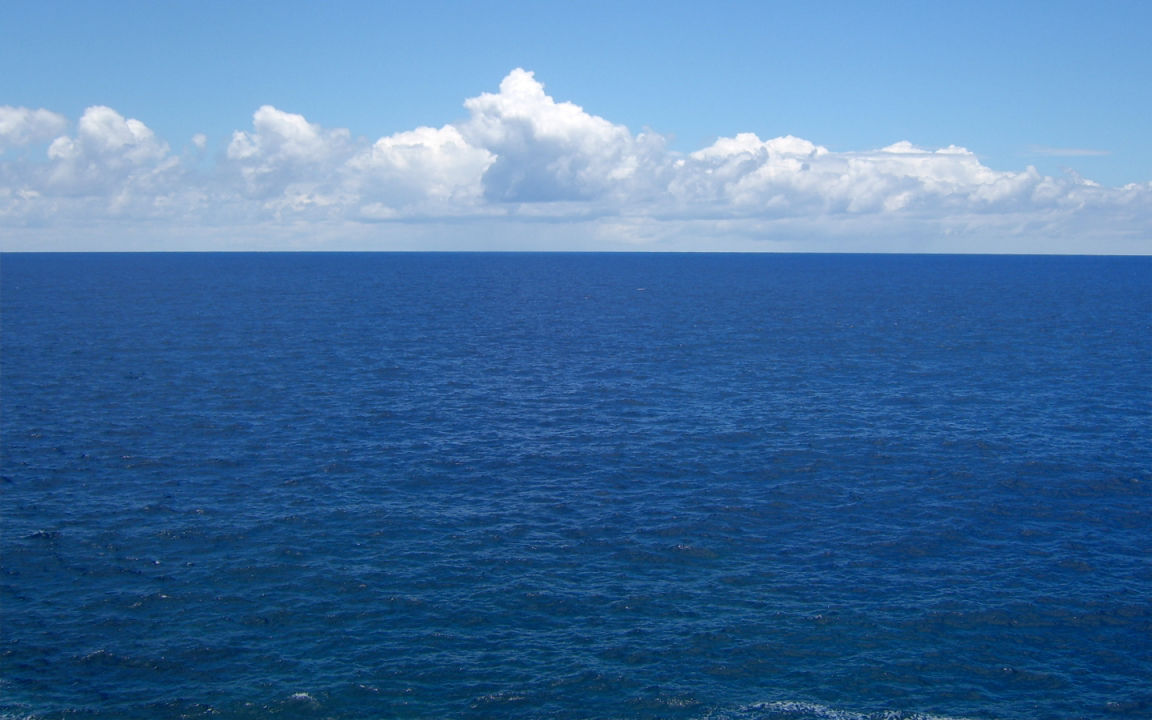 এটা কোন মহাসাগরের চিত্র?
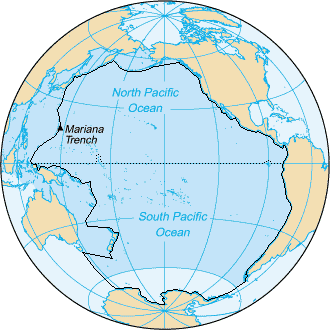 এর অবস্থান কোথায়?
উত্তর প্রশান্ত  মহাসাগর
দক্ষিণ প্রশান্ত  মহাসাগর
মানচিত্রে প্রশান্ত  মহাসাগর এর অবস্থান
10
[Speaker Notes: পাঠটিতে প্রশ্নোত্তরের মাধ্যমে অগ্রসর হলে ভালো হবে।]
তথ্যগুলো জানার জন্য নিচে বাটনসমূহে ক্লিক করুন
এক নজরে প্রশান্ত মহাসাগর
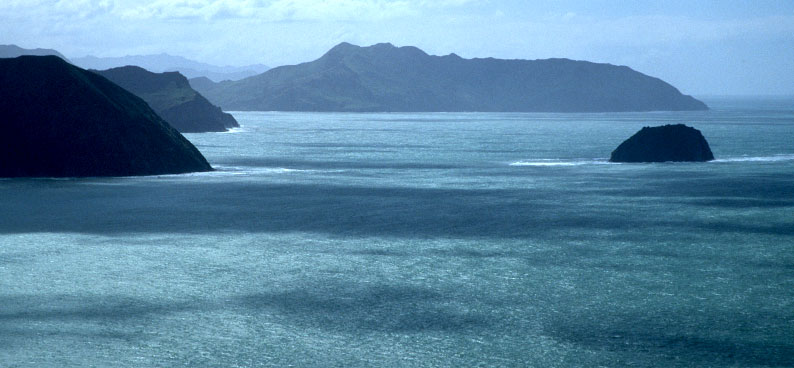 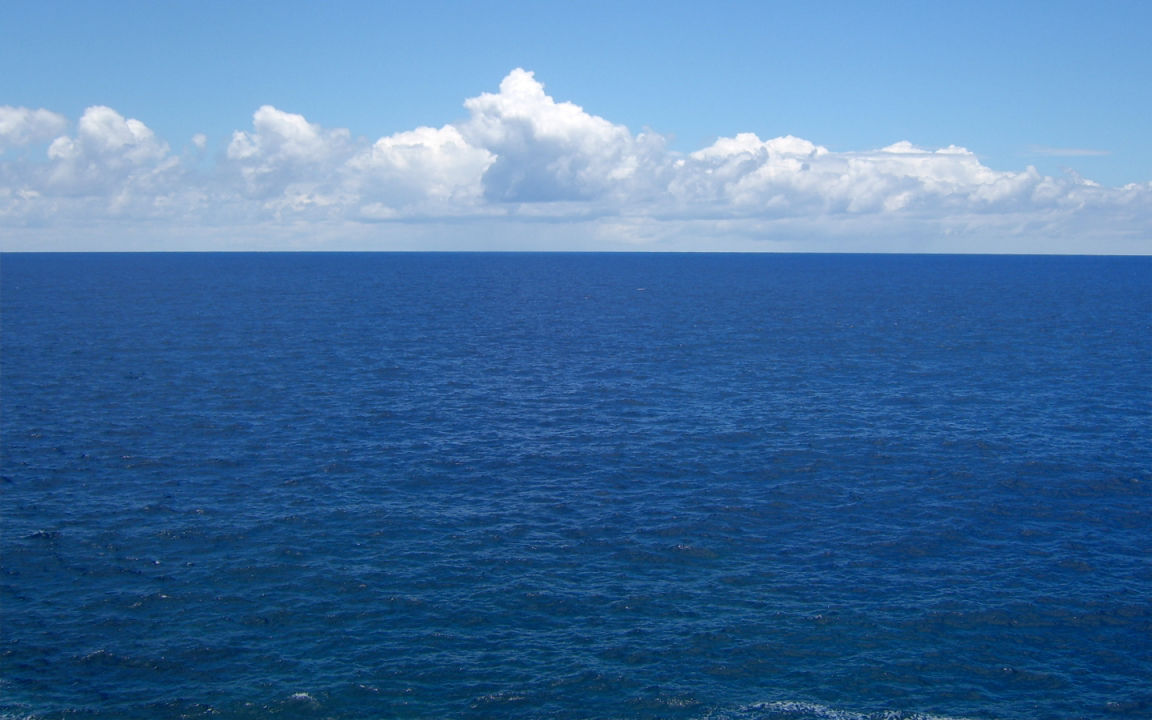 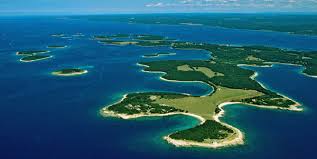 এ মহাসাগরে প্রায় ২৫ হাজার দ্বীপ রয়েছে
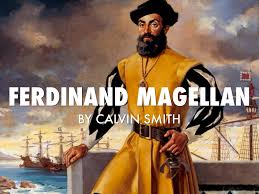 প্যাসিফিক শব্দের অর্থ-শান্ত। এর জলরাশি শান্ত রূপ দেখে নামকরণ করেন প্যাসিফিক।
সবচেয়ে বড় মহাসাগর
১। নামকরণ করেন
২। নামকরণের কারণ
৩। দ্বীপ সংখ্যা
৪। বিশালতা
পর্তুগিজ নাবিক ফার্দিনান্দ ম্যাগিলন
৫। অন্যান্য মহাসাগরের মধ্যে অবস্থান
11
[Speaker Notes: তথ্যগুলো ভালোভাবে দেখার জন্য Off/On পদ্ধতিতে অগ্রসর হতে হবে। অর্থাৎ বাম পাশের বাটনে প্রথম ক্লিকে তথ্য আসবে এবং দ্বিতীয় ক্লিকে চলে যাবে।]
২। আটলান্টিক মহাসাগর
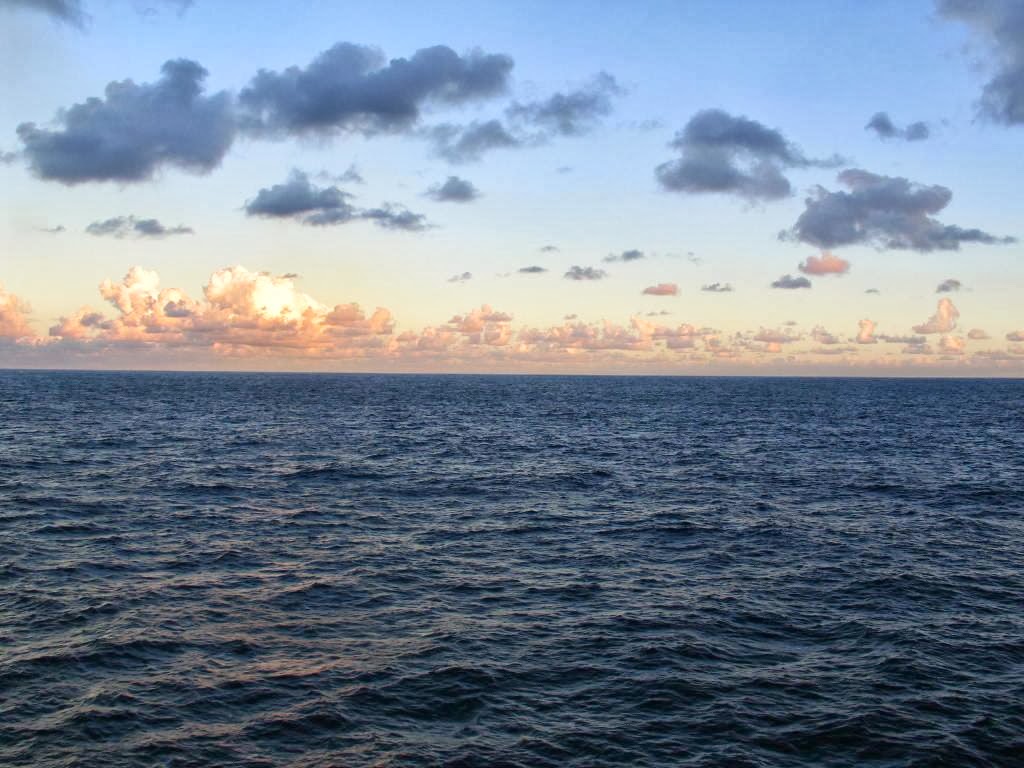 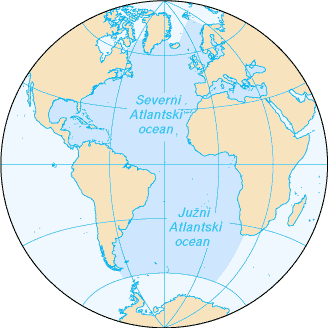 উত্তর আটলান্টিক  মহাসাগর
এর অবস্থান কোথায়?
এটা কোন মহাসাগর?
দক্ষিণ আটলান্টিক  মহাসাগর
মানচিত্রে আটলান্টিক মহাসাগর এর অবস্থান
12
[Speaker Notes: পাঠটিতে প্রশ্নোত্তরের মাধ্যমে অগ্রসর হলে ভালো হবে।]
এক নজরে আটলান্টিক মহাসাগর
তথ্যগুলো জানার জন্য নিচে বাটনসমূহে ক্লিক করুন
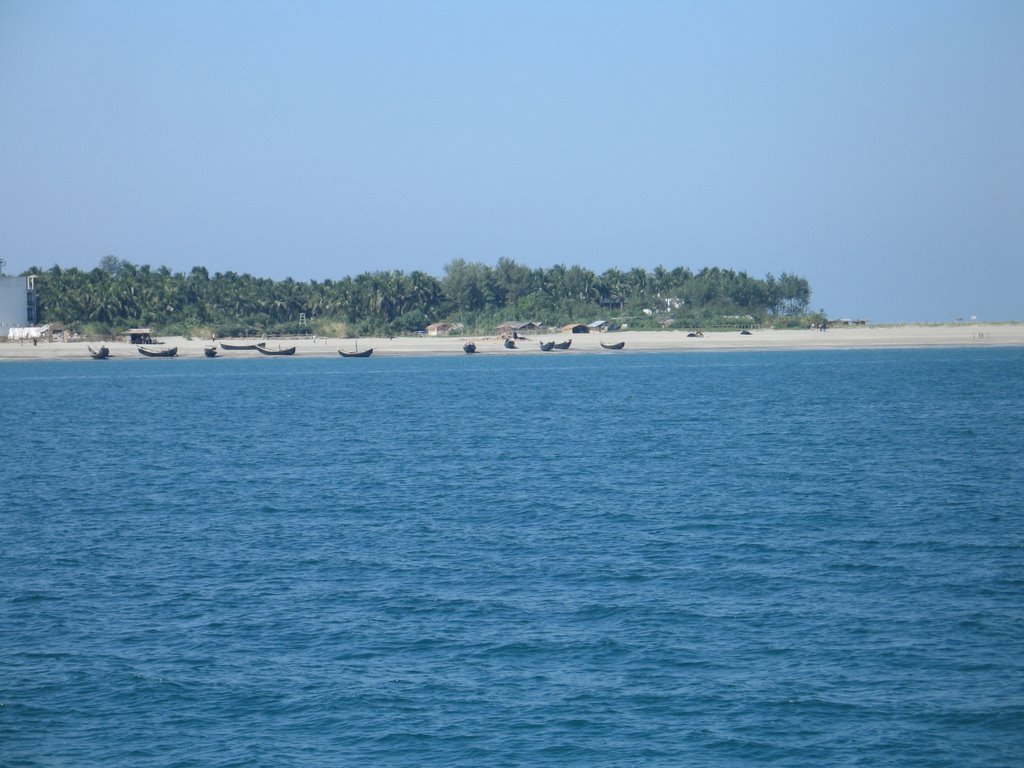 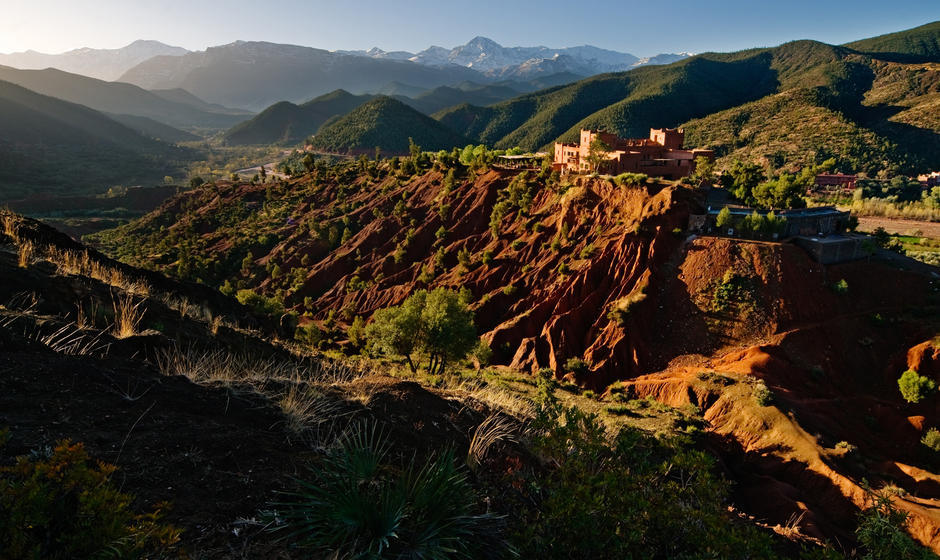 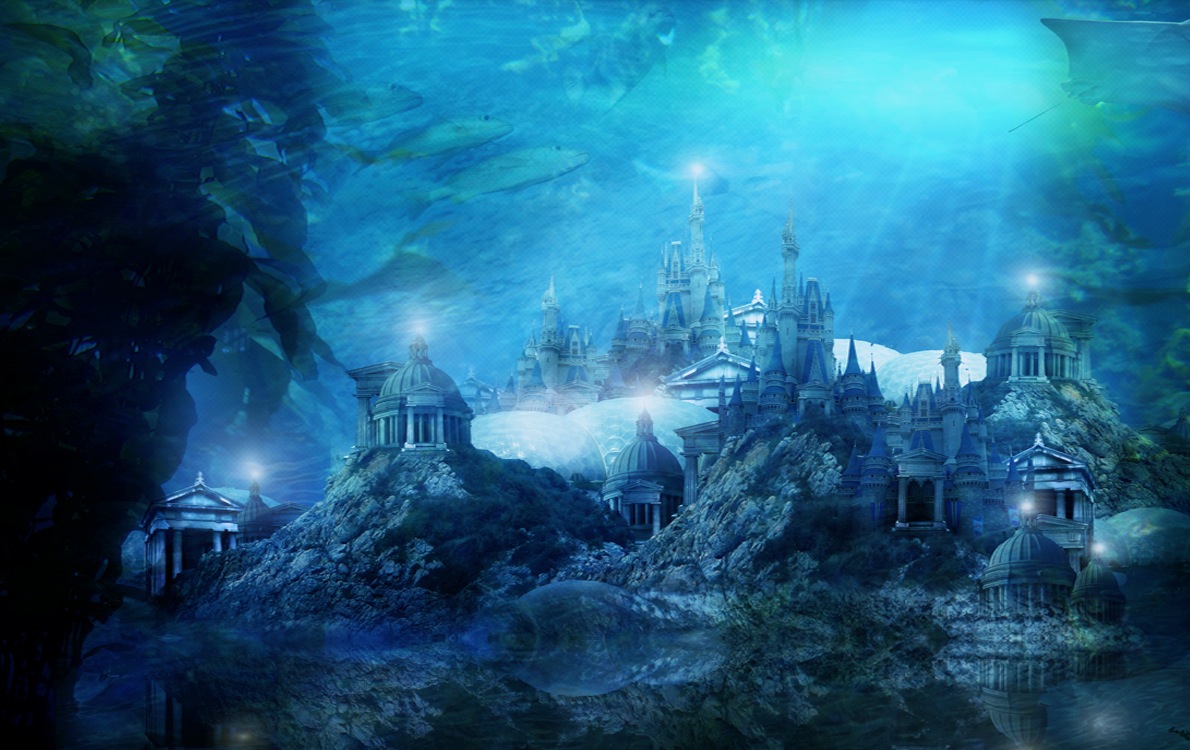 অনেকে মনে করেন, রূপকথার হারানো রাজ্য আটলান্টিস দ্বীপপুঞ্জ থেকে আটলান্টিক মহাসাগরের নামকরণ করাহয়
নামকরণ হয় যার নামে
নামকরণের ভিন্ন মত
আয়তনের তুলনা
আটলাস পর্বতের নামানুসারে নামকরণ হয়
গভীরতা
গভীরতার দিক এ মহাসাগরের স্থান তৃতীয়
13
[Speaker Notes: তথ্যগুলো ভালোভাবে দেখার জন্য Off/On পদ্ধতিতে অগ্রসর হতে হবে। অর্থাৎ বাম পাশের বাটনে প্রথম ক্লিকে তথ্য আসবে এবং দ্বিতীয় ক্লিকে চলে যাবে।]
জোড়ায় কাজ
সময়ঃ ৫ মিনিট
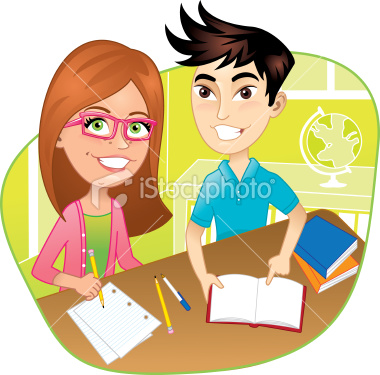 আটলান্টিক ও প্রশান্ত মহাসাগরের মধ্যে ৫টি পার্থক্য লেখ।
14
৩। ভারত মহাসাগর
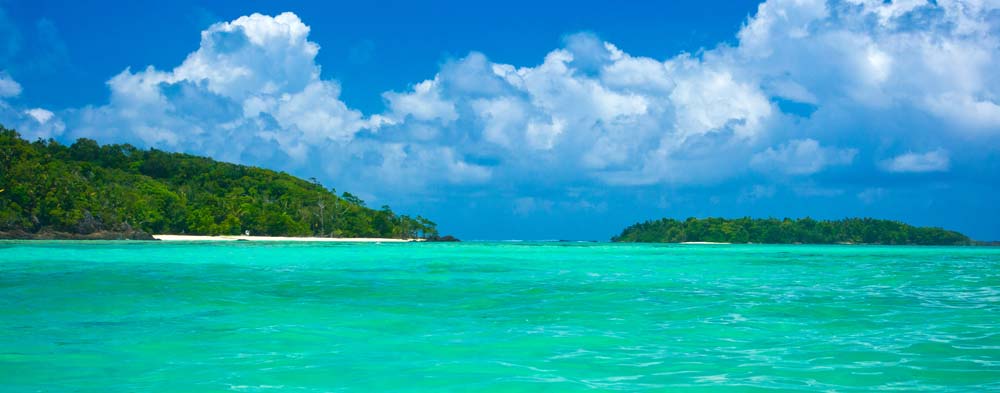 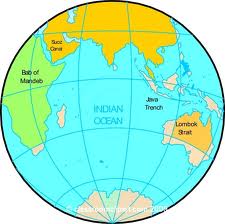 এর অবস্থান কোথায়?
ভারত মহাসাগর
এটা কোন মহাসাগরের ছবি?
ভারত মহাসাগর ও অবস্থান
15
উত্তর
ভারত মহাসাগর সম্পর্কিত কিছু তথ্য
তথ্যগুলো জানার জন্য নিচে বাটনসমূহে ক্লিক করুন
পশ্চিম
পূর্ব
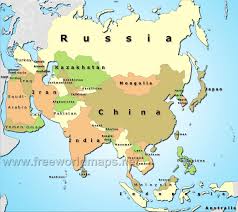 এশিয়া
দক্ষিণ
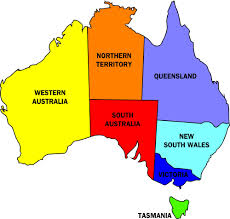 ১। উত্তরে
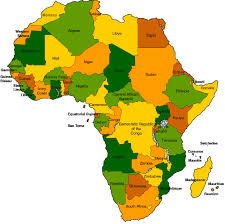 ভারত মহাসাগর
২। দক্ষিণে
অস্ট্রেলিয়া
আফ্রিকা
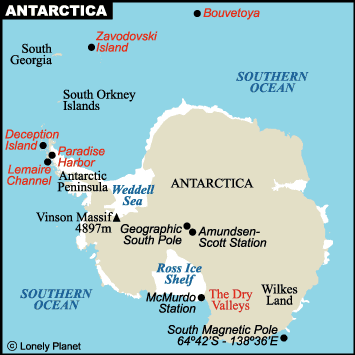 ৩। পূর্বে
এন্টার্কটিকা
৪। পশ্চিমে
16
[Speaker Notes: পাঠটিতে প্রশ্নোত্তরের মাধ্যমে অগ্রসর হলে ভালো হবে। তথ্যগুলো ভালোভাবে দেখার জন্য Off/On পদ্ধতিতে অগ্রসর হতে হবে। অর্থাৎ বাম পাশের বাটনে প্রথম ক্লিকে তথ্য আসবে এবং দ্বিতীয় ক্লিকে চলে যাবে।]
বঙ্গোপসাগর
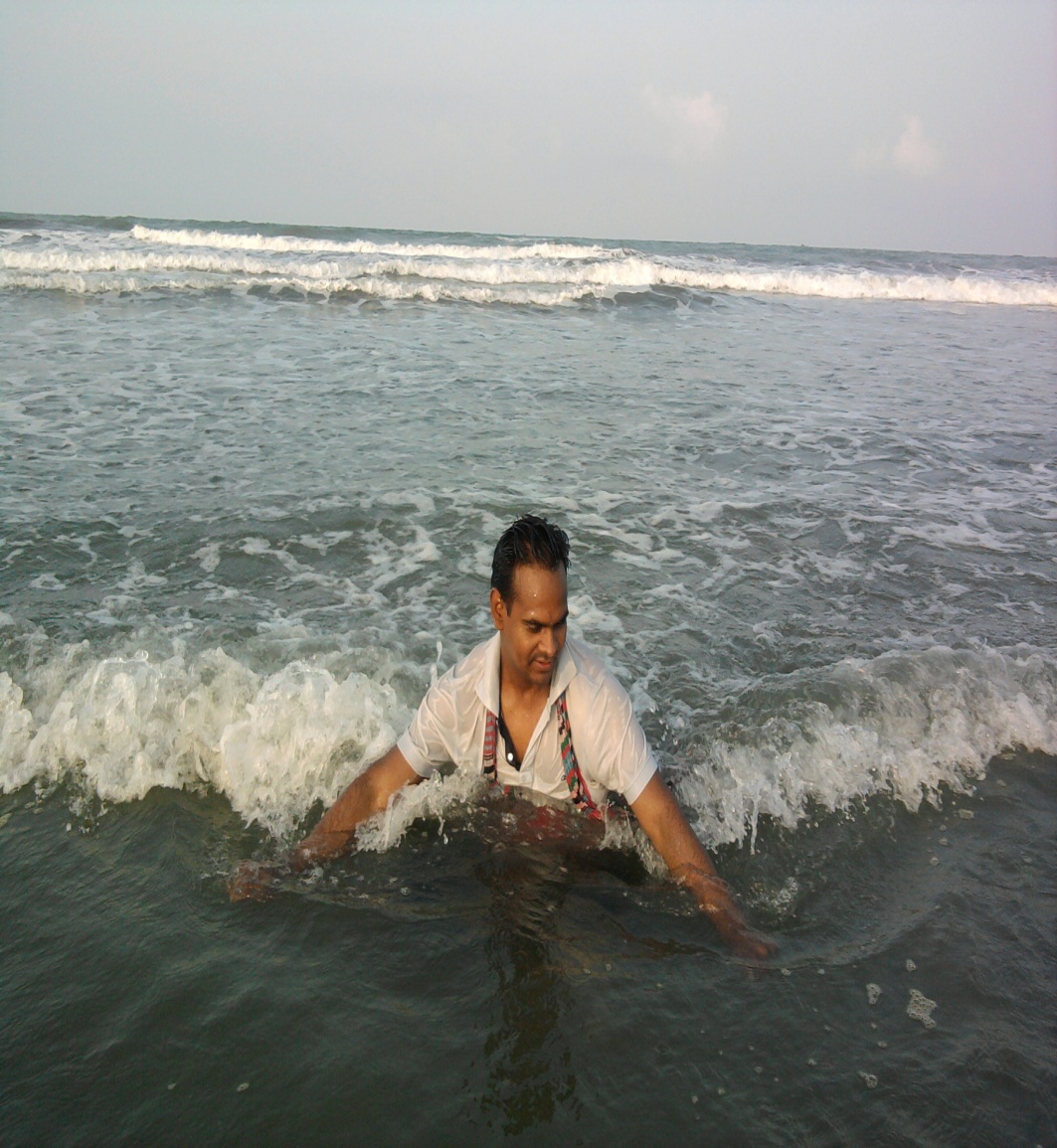 এটা কোন জলাশায়ের চিত্র?
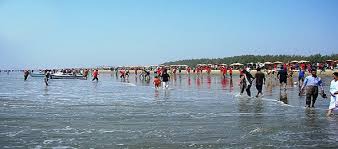 17
উত্তর
বঙ্গোপসাগরের অবস্থান
বঙ্গোপসাগরের অবস্থান জানার জন্য নিচের বাটনসমূহে ক্লিক করুন
পশ্চিম
পূর্ব
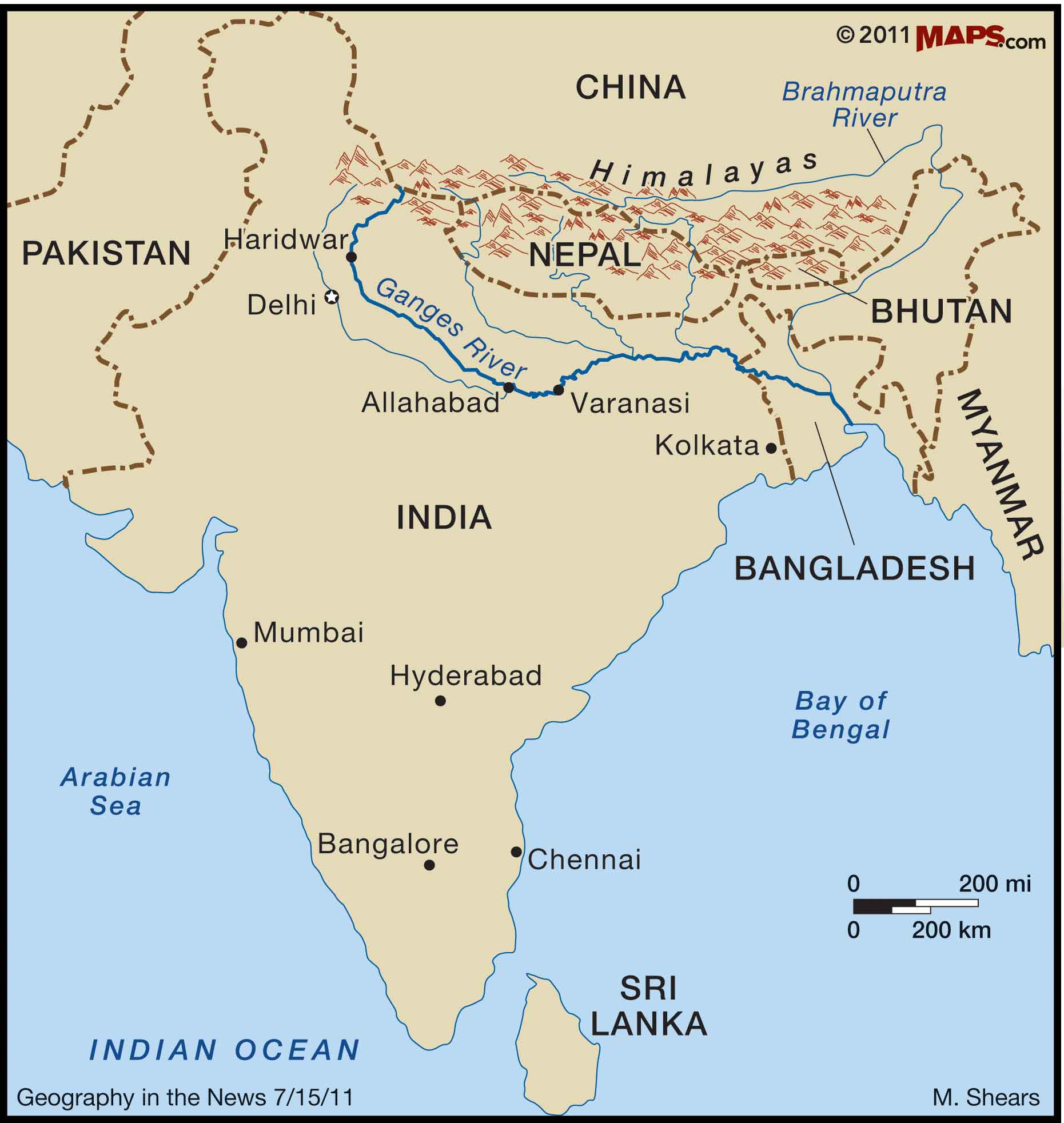 ভারত ও বাংলাদেশ
দক্ষিণ
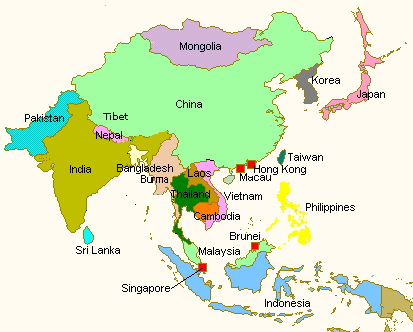 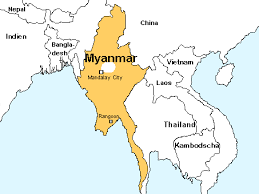 ১। উত্তর
বঙ্গোপসাগর
ভারত 

 শ্রীলংকা
মায়ানমার
২। দক্ষিণ
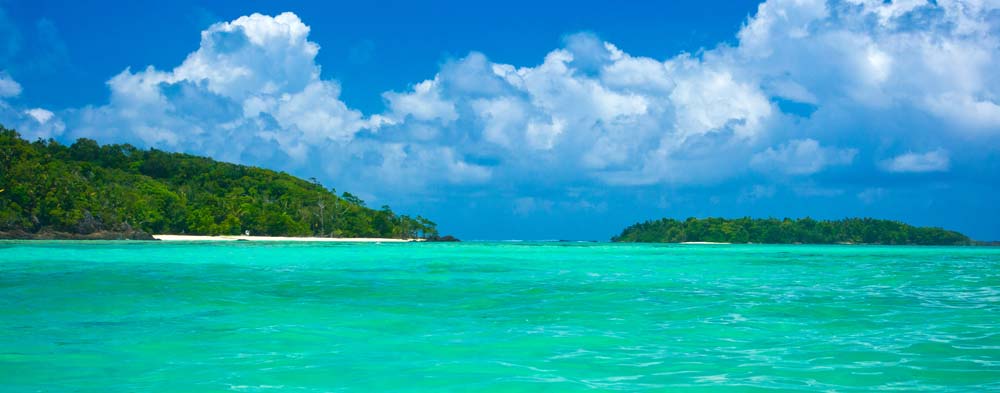 ৩। পূর্ব
ভারত মহাসাগর
৪। পশ্চিম
18
[Speaker Notes: তথ্যগুলো ভালোভাবে দেখার জন্য Off/On পদ্ধতিতে অগ্রসর হতে হবে। অর্থাৎ বাম পাশের বাটনে প্রথম ক্লিকে তথ্য আসবে এবং দ্বিতীয় ক্লিকে চলে যাবে।]
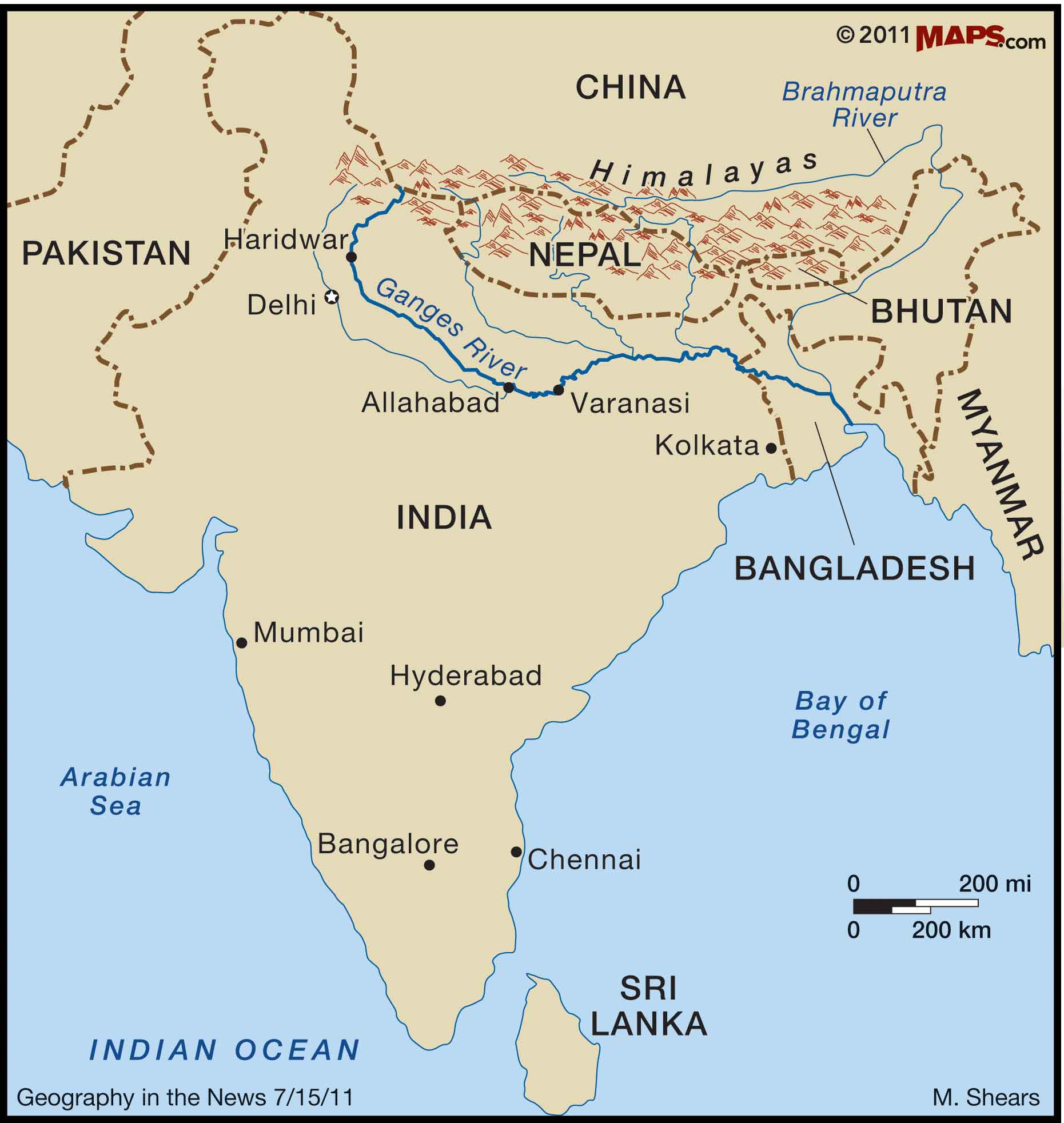 বঙ্গোপসাগরে অবস্থান চিহ্নিত করতে নিচের বাটনে ক্লিক করুন
ক্লিক
19
বঙ্গোপসাগরে পতিত কয়েকটি প্রধান নদী
নদীগলো দেখার জন্য নিচের বাটনসমূহে ক্লিক করুন
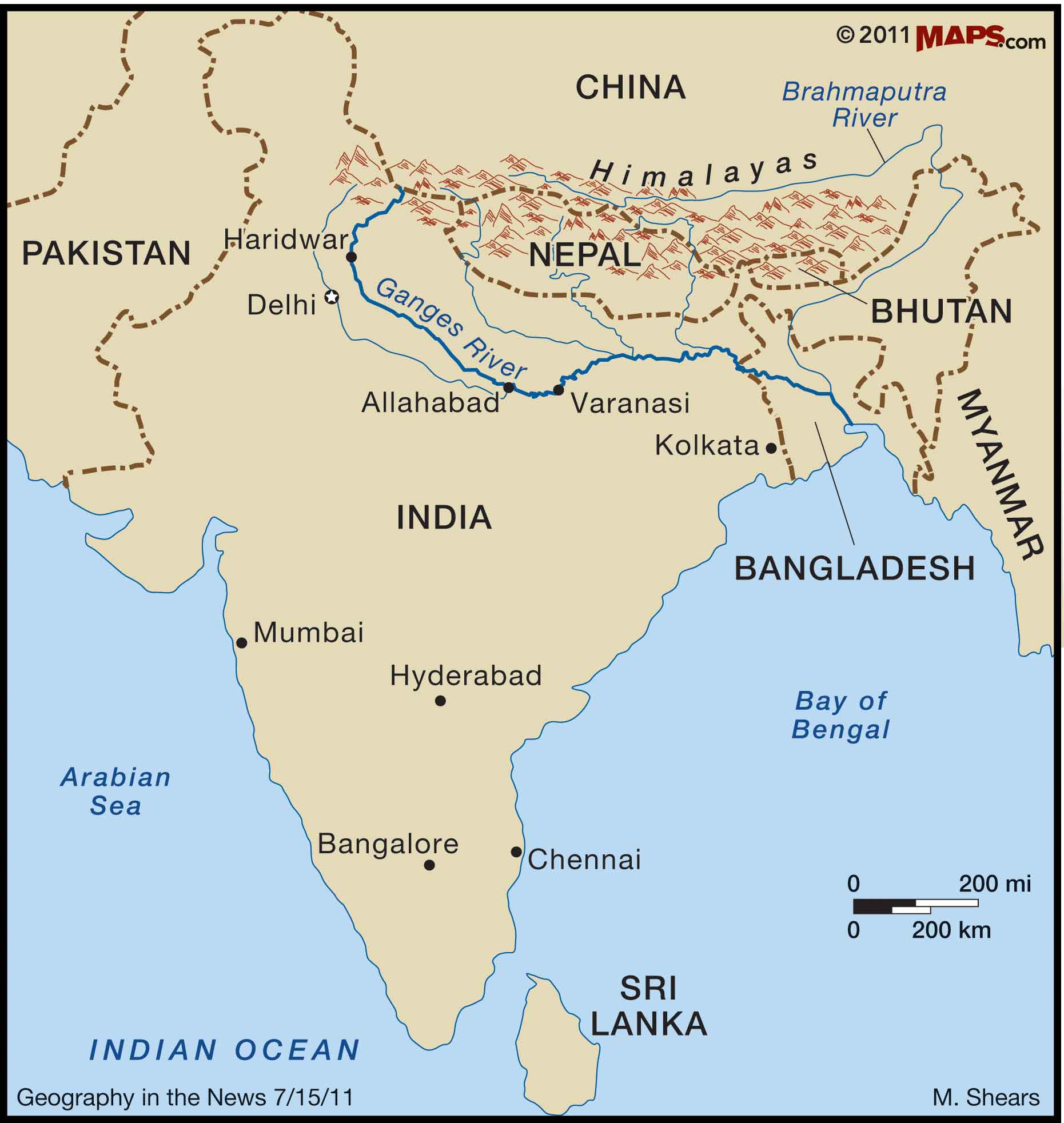 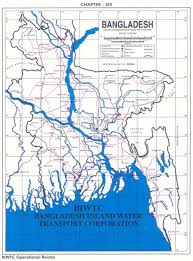 বাংলাদেশ
যমুনা (ভারত)
যমুনা
১। ক্লিক
গঙ্গা
২। ক্লিক
মেঘনা
পদ্মা
৩। ক্লিক
৪। ক্লিক
কর্ণফুলি
৫।ক্লিক
৬।ক্লিক
মানচিত্রে ভারত ও বাংলাদেশ থেকে বঙ্গোপসাগরে পতিত নদীর গতি পথ
20
[Speaker Notes: এই স্লাইডটি দেখার জন্য বামের বাটনসমূহে ধারাবাহিকভাবে (১,২,৩,৪,৫) ক্লিক করে অগ্রসর হতে হবে।]
দলগত কাজ
সময়ঃ ৪ মিনিট
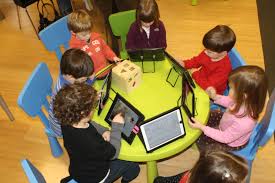 প্রতি দলে বঙ্গোপসাগরের ৫টি করে গুরুত্ব লেখ
21
এক নজরে বঙ্গোপসাগরের গুরুত্ব
তথ্যগুলো জানার জন্য নিচের বাটনসমূহে ক্লিক করুন
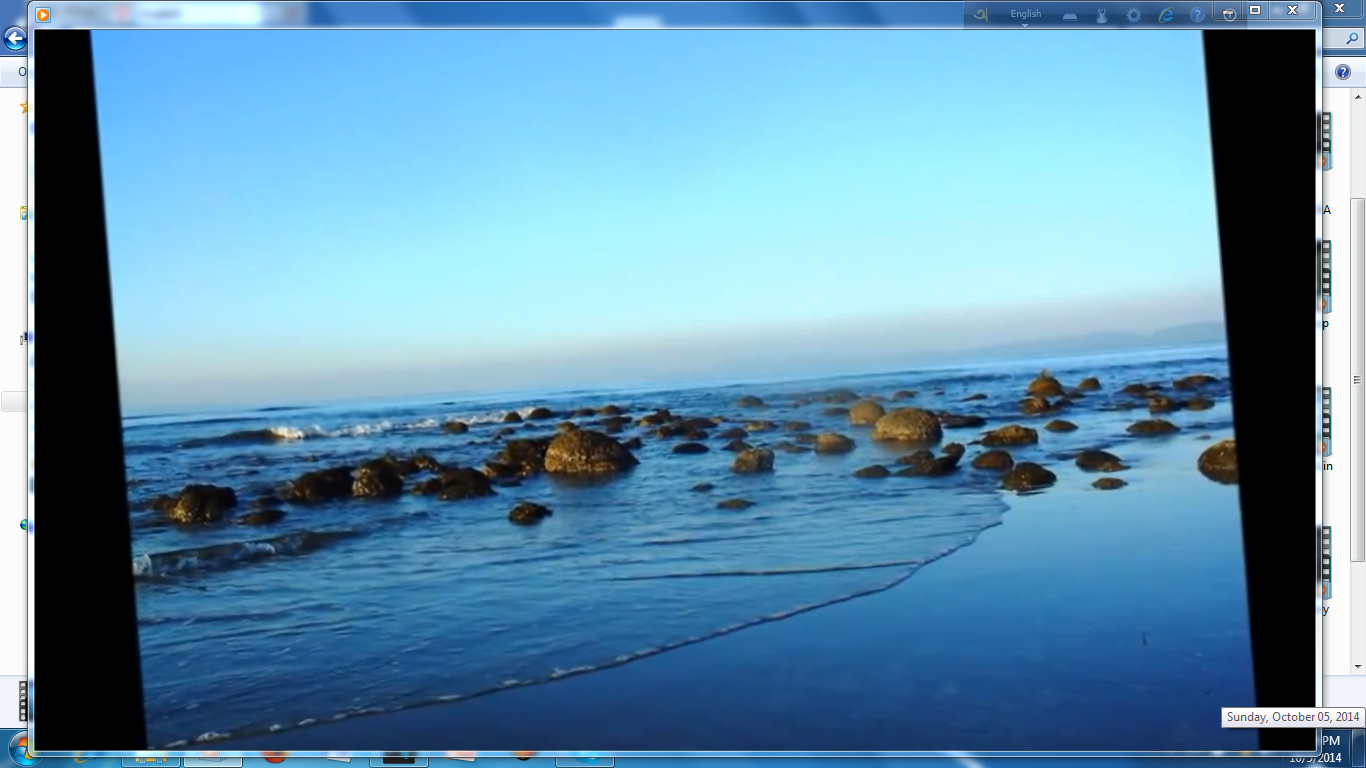 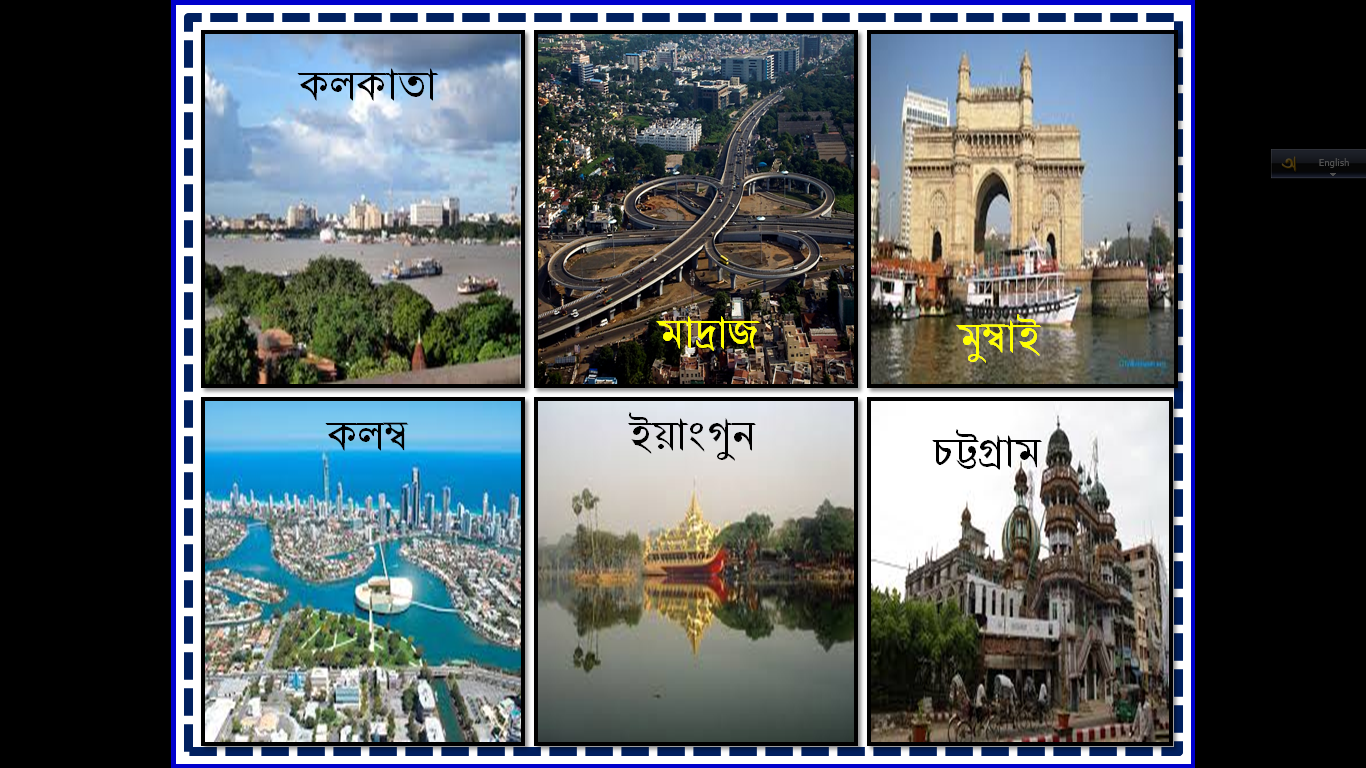 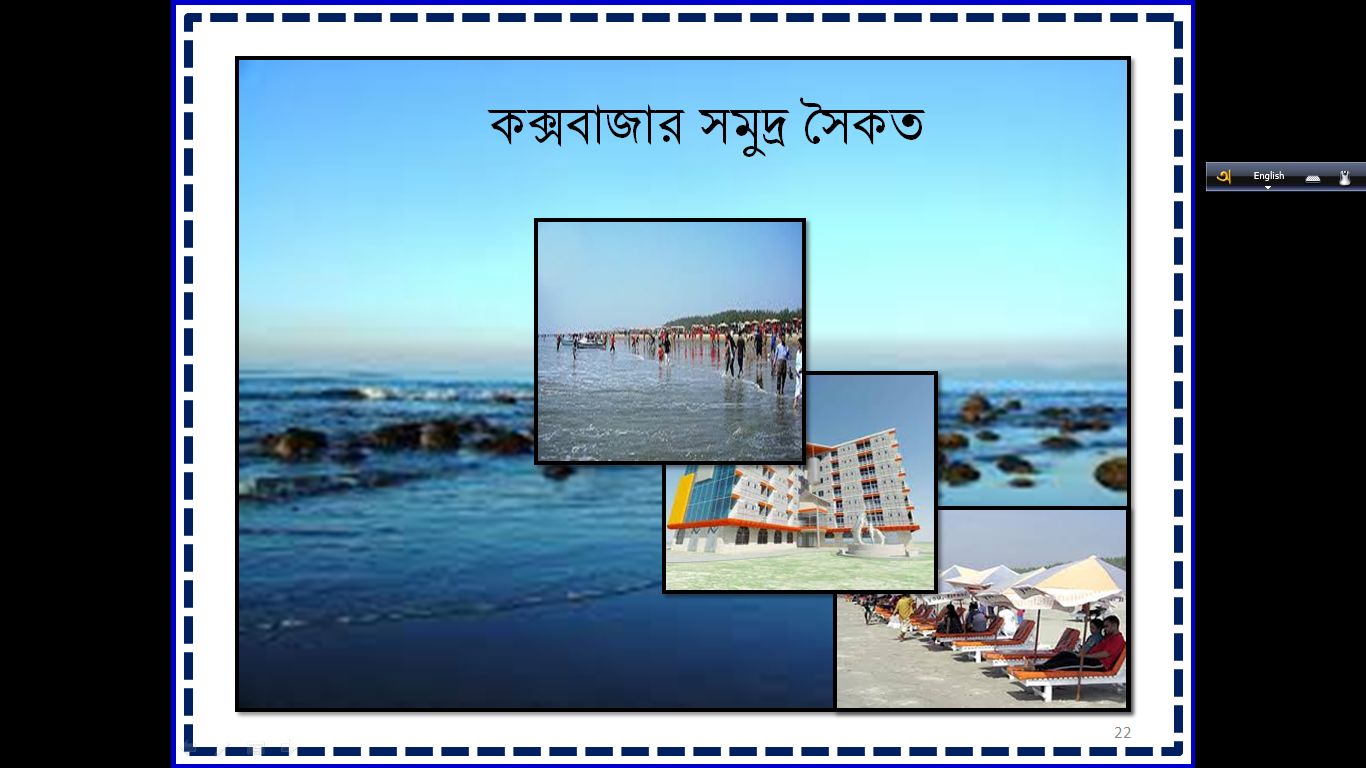 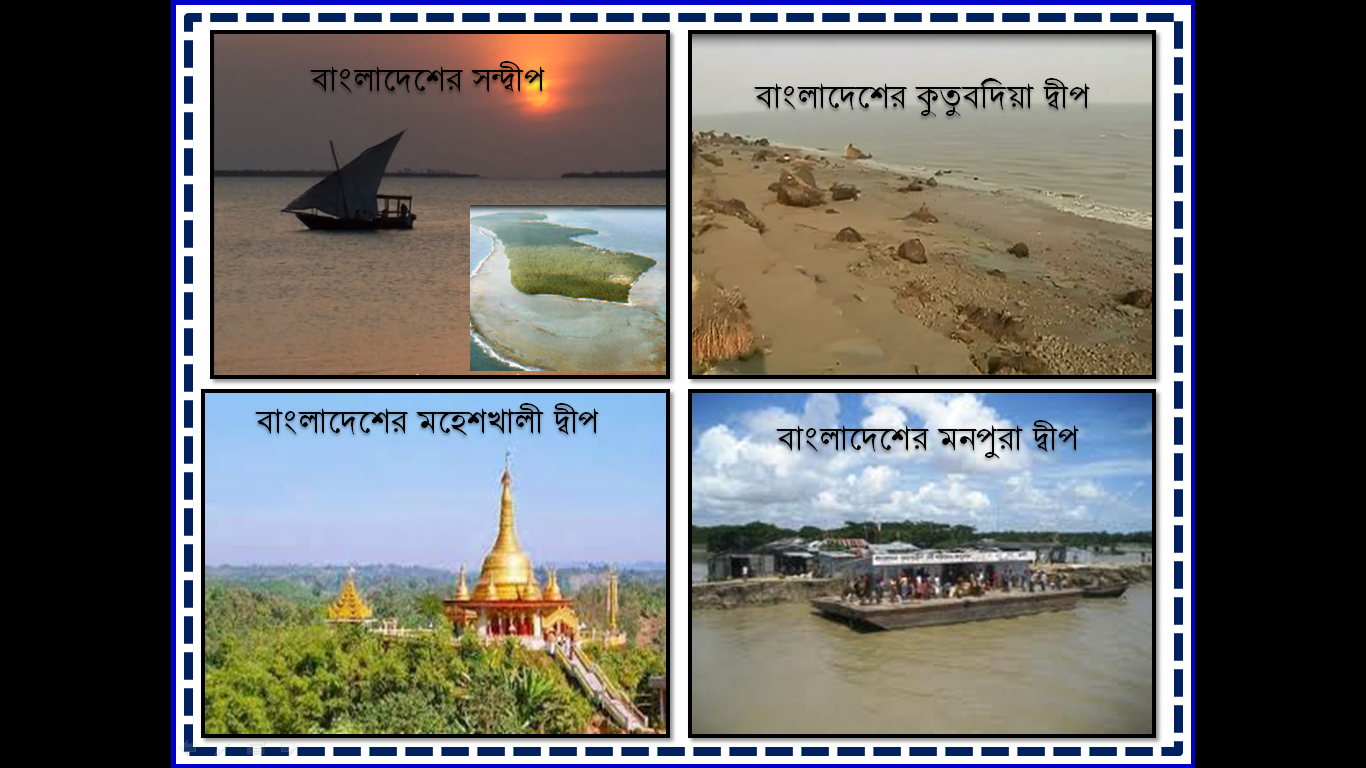 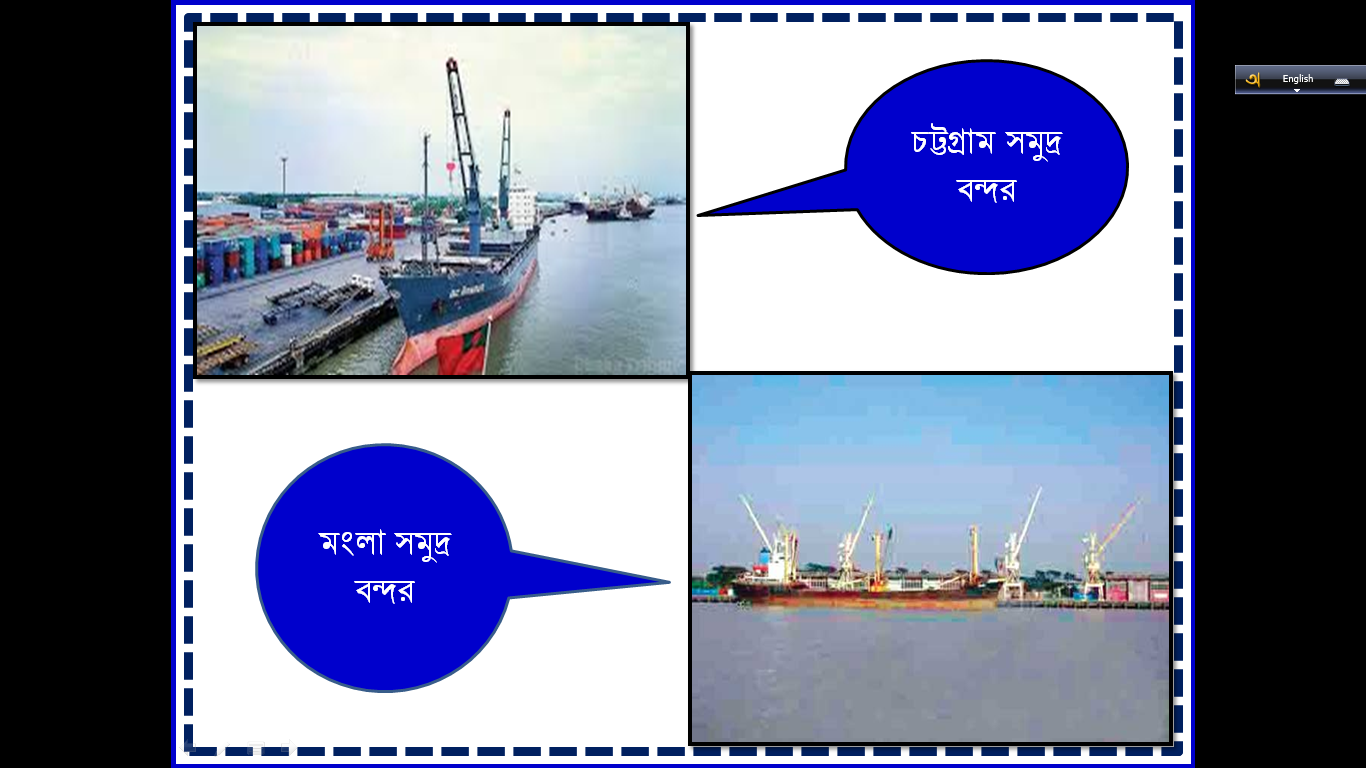 ১। সেন্টমার্টিন
বাংলাদেশের একমাত্র প্রবাল দ্বীপ সেন্টমার্টিন
২। দ্বীপ
৩। সমুদ্র বন্দর
৪। পর্যটন কেন্দ্র
৫। কয়েকটি বিখ্যাত শহর
22
[Speaker Notes: তথ্যগুলো ভালোভাবে দেখার জন্য Off/On পদ্ধতিতে অগ্রসর হতে হবে। অর্থাৎ বাম পাশের বাটনে প্রথম ক্লিকে তথ্য আসবে এবং দ্বিতীয় ক্লিকে চলে যাবে।]
এক নজরে বঙ্গোপসাগরের গুরুত্ব
তথ্যগুলো জানার জন্য নিচের বাটনসমূহে ক্লিক করুন
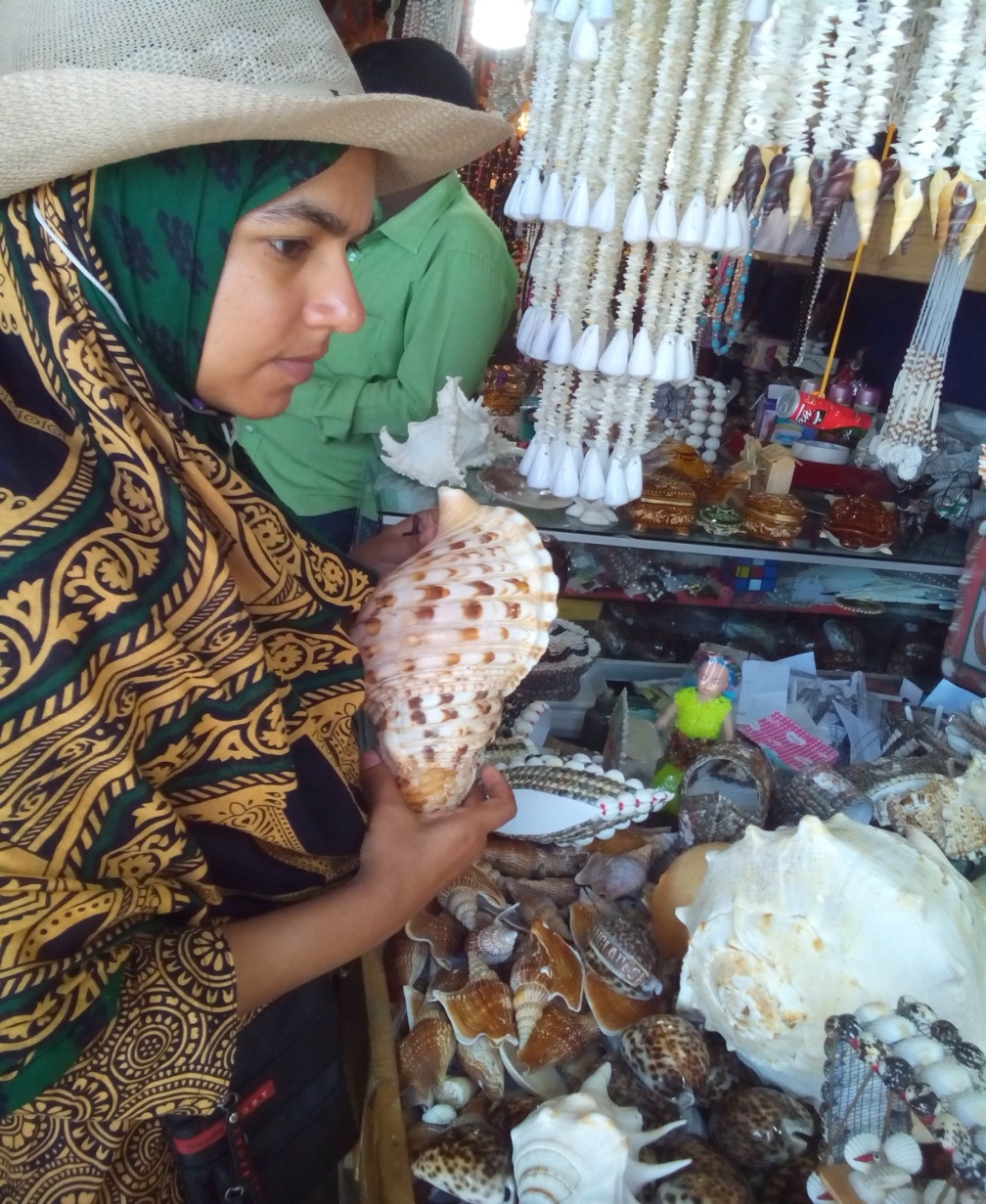 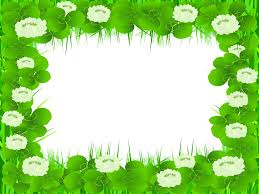 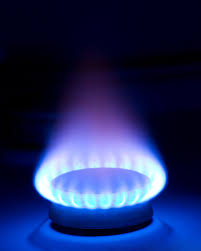 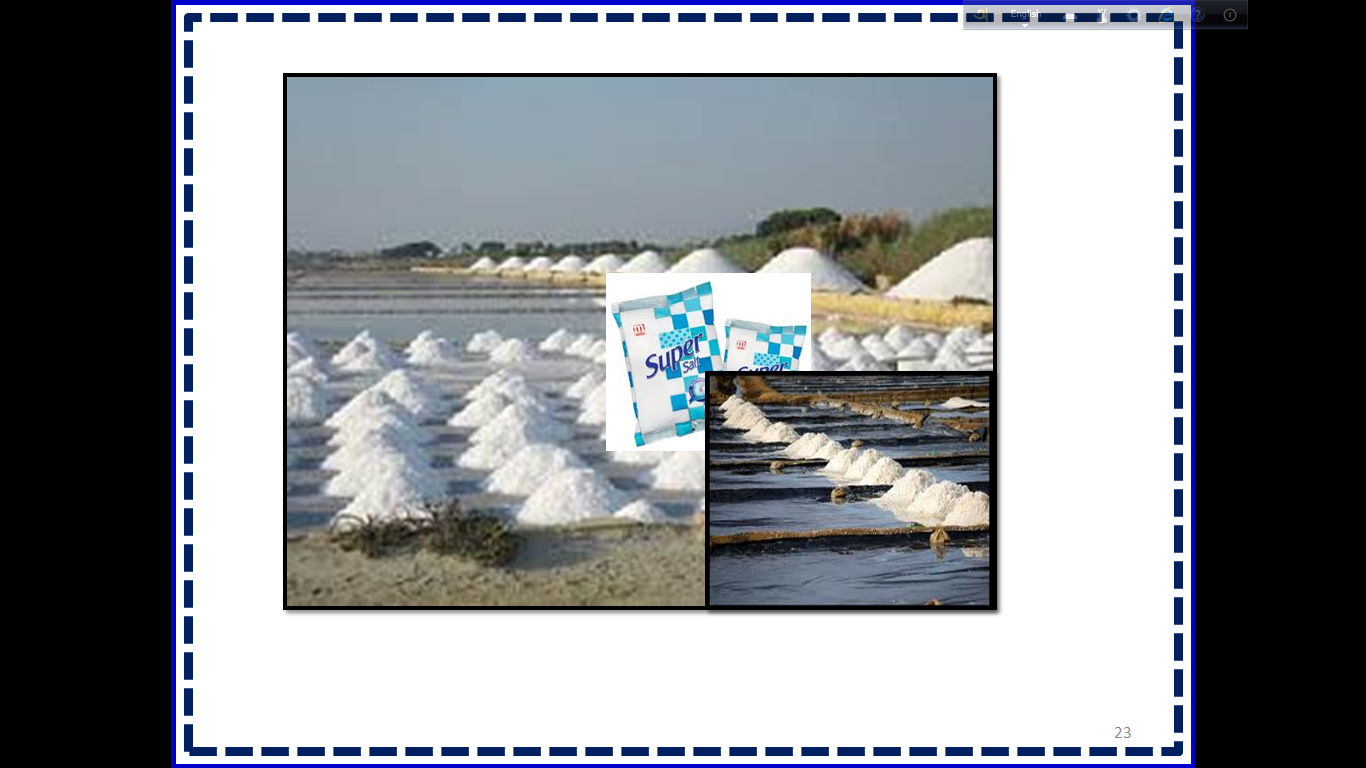 প্রাকৃতিক গ্যাস
১। প্রাকৃতিক গ্যাস
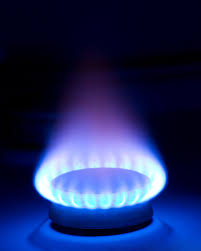 ২। লবন শিল্প
৩। ঝিনুক শিল্প
ঝিনুক শিল্প গড়ে উঠেছ
23
[Speaker Notes: তথ্যগুলো ভালোভাবে দেখার জন্য Off/On পদ্ধতিতে অগ্রসর হতে হবে। অর্থাৎ বাম পাশের বাটনে প্রথম ক্লিকে তথ্য আসবে এবং দ্বিতীয় ক্লিকে চলে যাবে।]
মূল্যায়ন
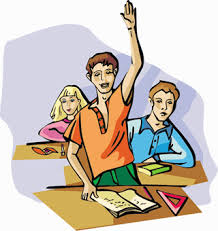 বহুনির্বাচনি প্রশ্নঃ 1
১। পৃথিবীর মহাসাগর কয়টি?
(ক) ২টি
(খ) ৩টি
(গ) ৪টি
(ঘ) ৫টি
24
[Speaker Notes: শিক্ষার্থীরা যে Option টি উত্তর দেবে সেই Option এর উপর ক্লিক করতে হবে। উত্তর সঠিক হলে সবুজ কালিতে টিক চিহ্ন আসবে এবং উত্তর ভুল হলে লাল কালিতে ক্রস চিহ্ন আসবে।]
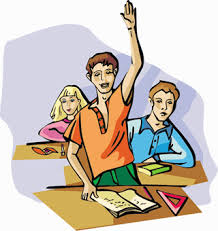 বহুনির্বাচনি প্রশ্নঃ 2
২। বঙ্গোপসাগরে রয়েছে যে দ্বীপ তা হলো-
i. সেন্টমার্টিন
ii. কুতুবদিয়া
iii. মহেশখালী
নিচের কোনটি সঠিক সেখানে ক্লিক কর
(ক) i ও ii.
(খ) ii. iii.
(গ) i ও iii.
(ঘ) i, ii ও iii.
25
[Speaker Notes: শিক্ষার্থীরা যে Option টি উত্তর দেবে সেই Option এর উপর ক্লিক করতে হবে। উত্তর সঠিক হলে সবুজ কালিতে টিক চিহ্ন আসবে এবং উত্তর ভুল হলে লাল কালিতে ক্রস চিহ্ন আসবে।]
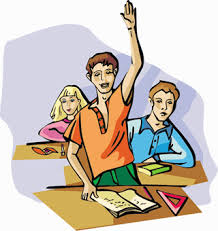 বহুনির্বাচনি প্রশ্নঃ 3
উদ্দীপকটি পড়ে নিচের প্রশ্নটির উত্তর দাও।
বাংলাদেশী নাগরিক মি. ইসলাম কলম্ব বেড়াতে গেলেন। সেখানে প্রকৃতির অপরূপ দৃশ্য দেখে অবাক হলেন এবং নিজের পরিবার ও বন্ধু  বান্ধবের জন্য অনেক কেনাকাটা করলেন।  

3। মি. ইসলাম যে শহরে গেলেন সে শহরটি নিচের কোন জলাশায়ের তীরে অবস্থিত?
(ক) প্রশান্ত মহাসাগর
(খ) আটলান্টিক মহাসাগর
(গ) ) ভারত মহাসাগর
(ঘ) বঙ্গোপসাগর
26
[Speaker Notes: শিক্ষার্থীরা যে Option টি উত্তর দেবে সেই Option এর উপর ক্লিক করতে হবে। উত্তর সঠিক হলে সবুজ কালিতে টিক চিহ্ন আসবে এবং উত্তর ভুল হলে লাল কালিতে ক্রস চিহ্ন আসবে।]
বাড়ির কাজ
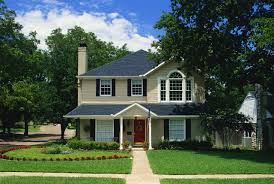 পর্যটন ক্ষেত্রে কক্সবাজার সমুদ্র সৈকতের গুরূত্ব ১০ টি বাক্যে লিখে আনবে।
27
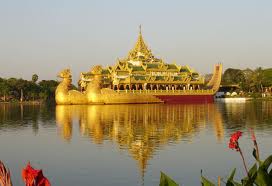 ধন্যবাদ
28
কৃতজ্ঞতা স্বীকার
শিক্ষামন্ত্রণালয়, মাউশি, এনসিটিবি ও এটুআই এর সংশ্লিষ্ট কর্মকর্তাবৃন্দ
এবং কন্টেন্ট সম্পাদক হিসেবে যাঁদের নির্দেশনা, পরামর্শ ও তত্ত্বাবধানে এই মডেল কন্টেন্ট সমৃদ্ধ হয়েছে তাঁরা হলেন-

	জনাব মোহাম্মদ হাবীবুল ইসলাম সুমন, 
	সহকারী অধ্যাপক, টিটিসি, ময়মনসিংহ।

	জনাব রফিকুল ইসলাম, 
	সহকারী অধ্যাপক, টিটিসি, পাবনা।
29